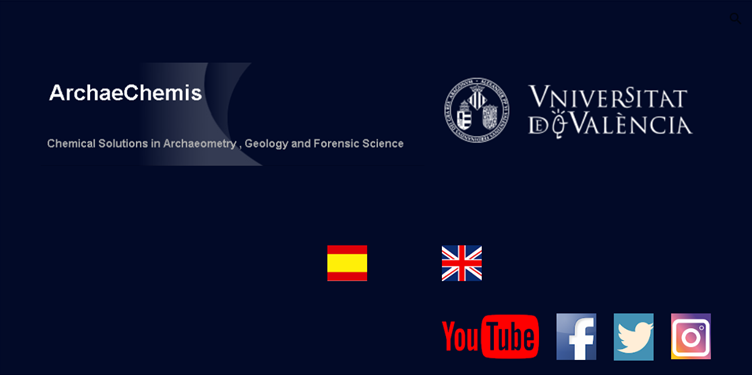 http://www.uv.es/archaechemis
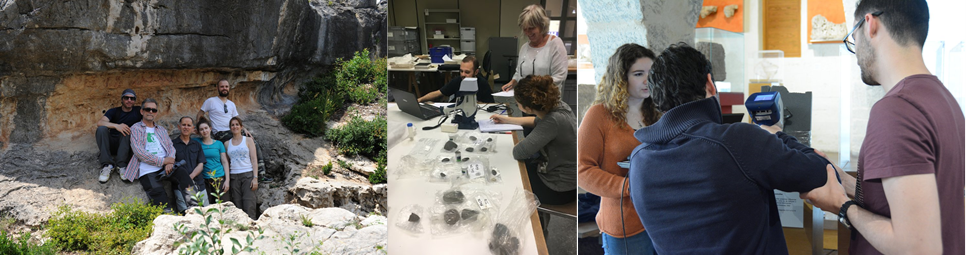 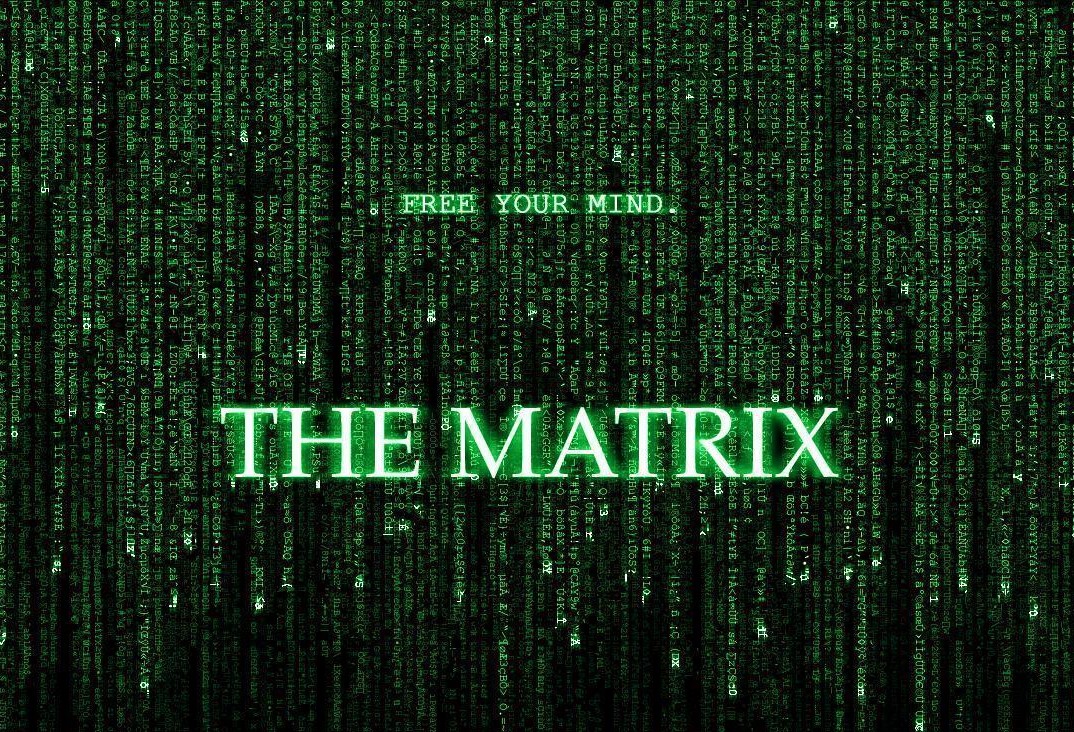 ARQUEO-QUIMICA: descifrando “MATRIX
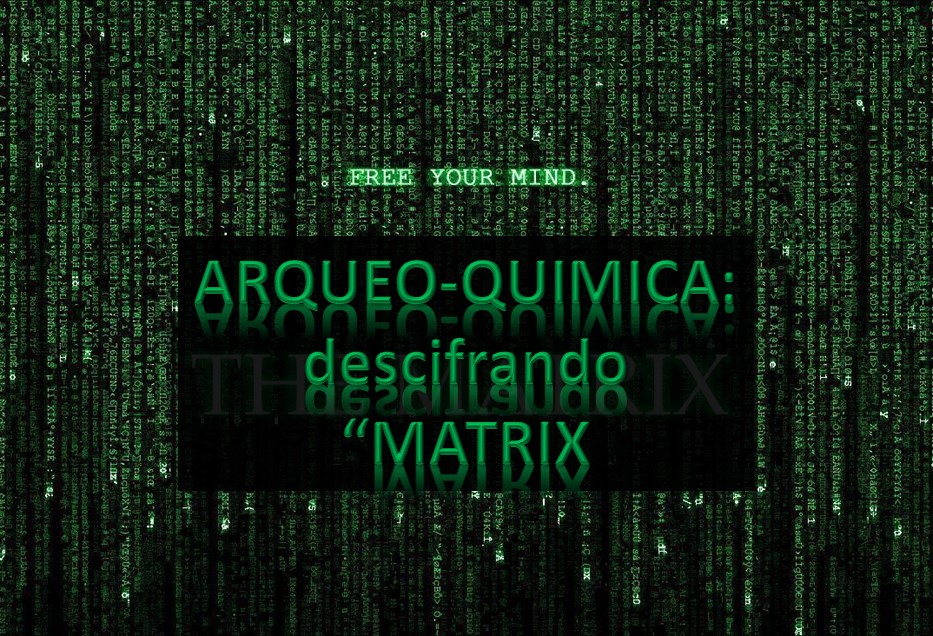 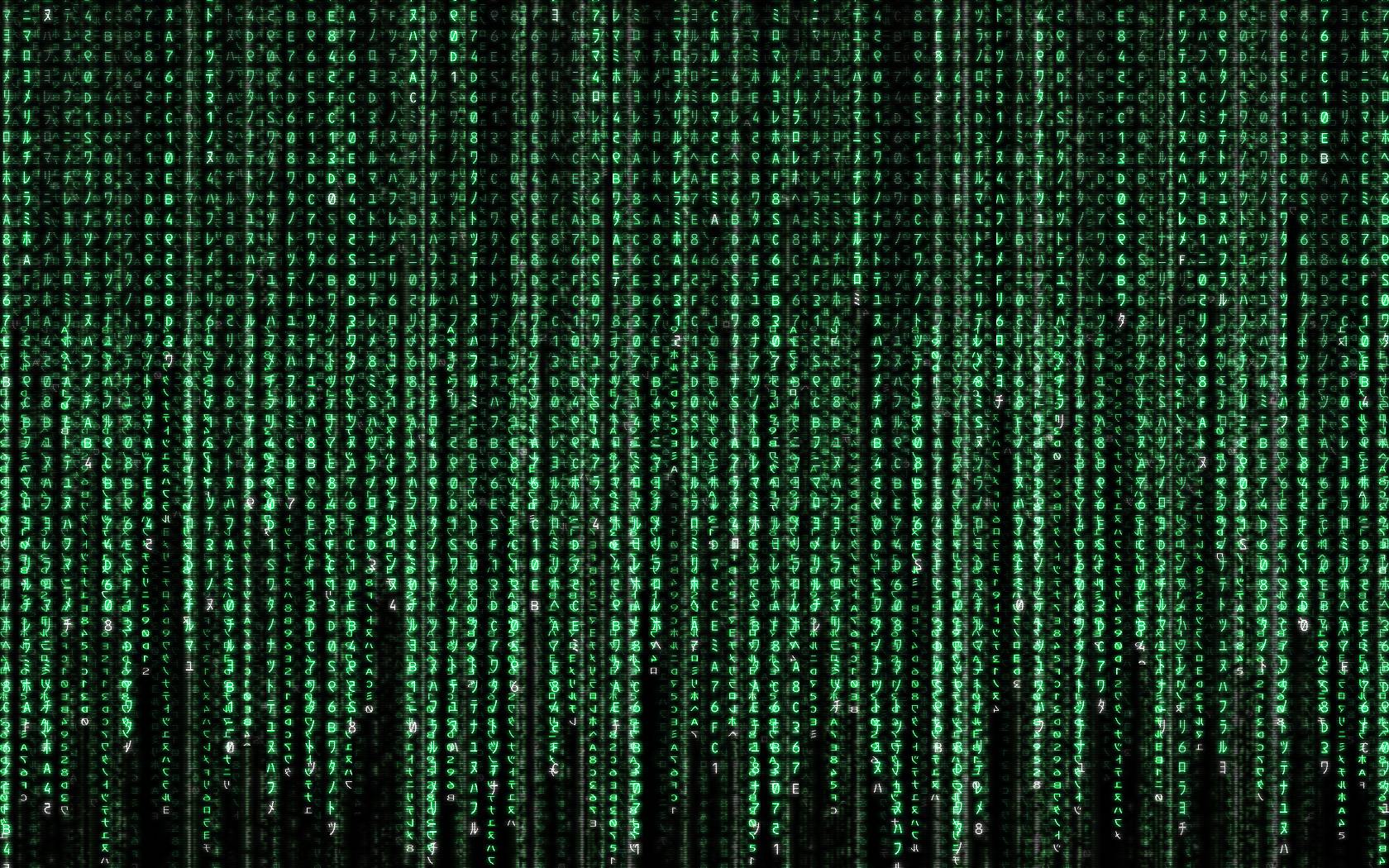 ARQUEO-QUIMICA: descifrando “MATRIX
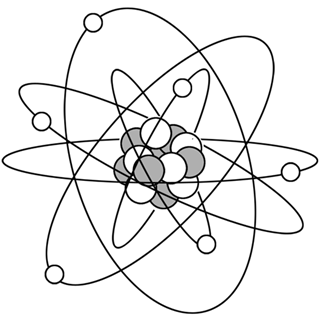 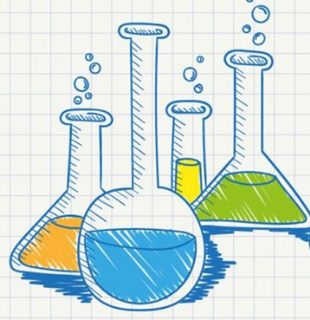 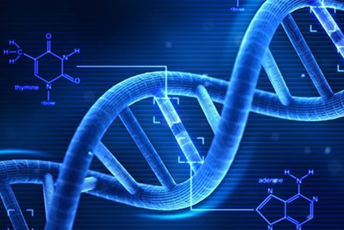 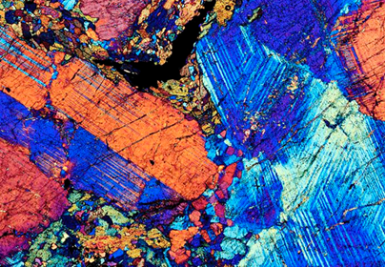 Como se ha hecho?
Quien lo ha hecho?
De donde viene?
Hace cuanto tiempo?
Cuales son algunas de las cuestiones arqueológicas que se puede ayudar a contestar?
Como se ha modificado en el tiempo?
De que esta hecho?
Como se ha conservado?
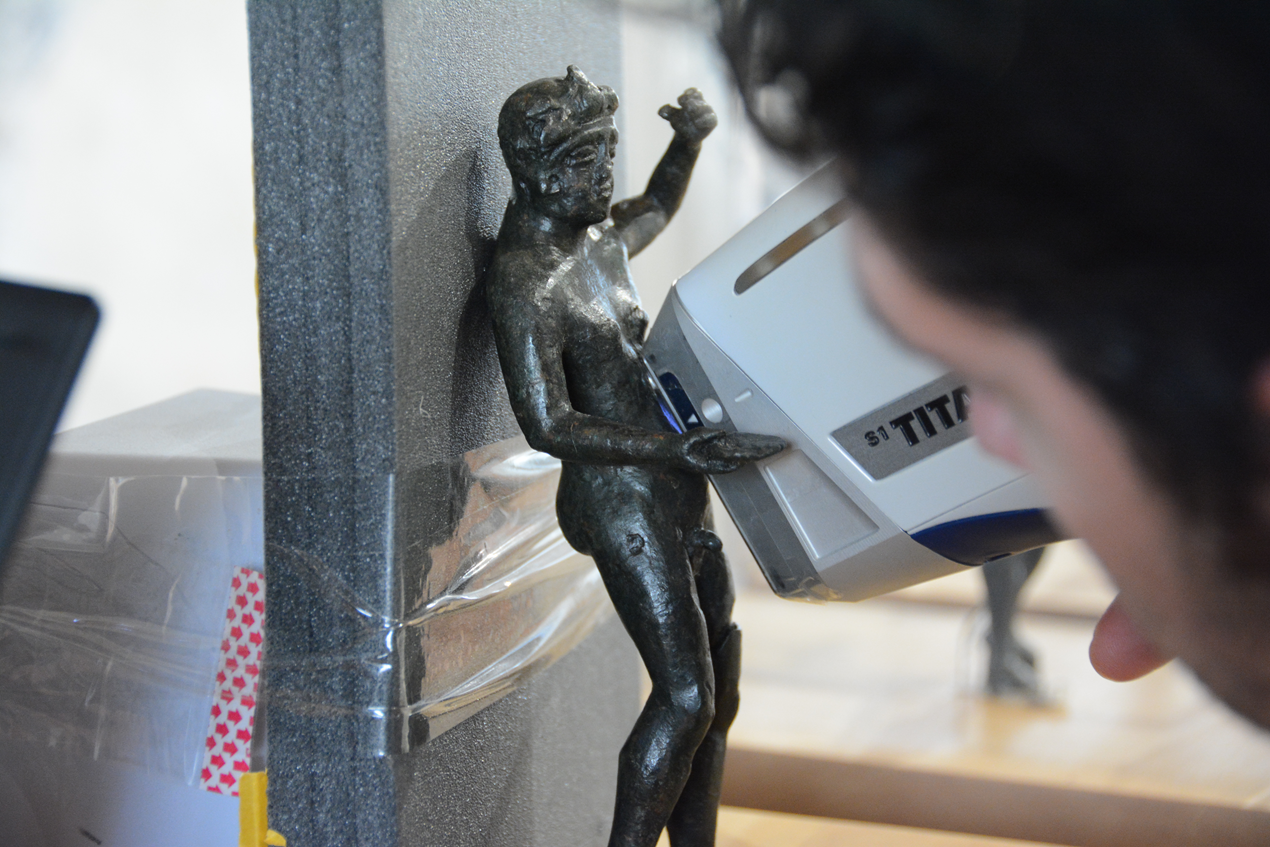 Análisis de por fluorescencia rayos X portátil de una estatuilla de bronce de época Romana conservada en el Museo Arqueológico de Sagunto (Valencia).
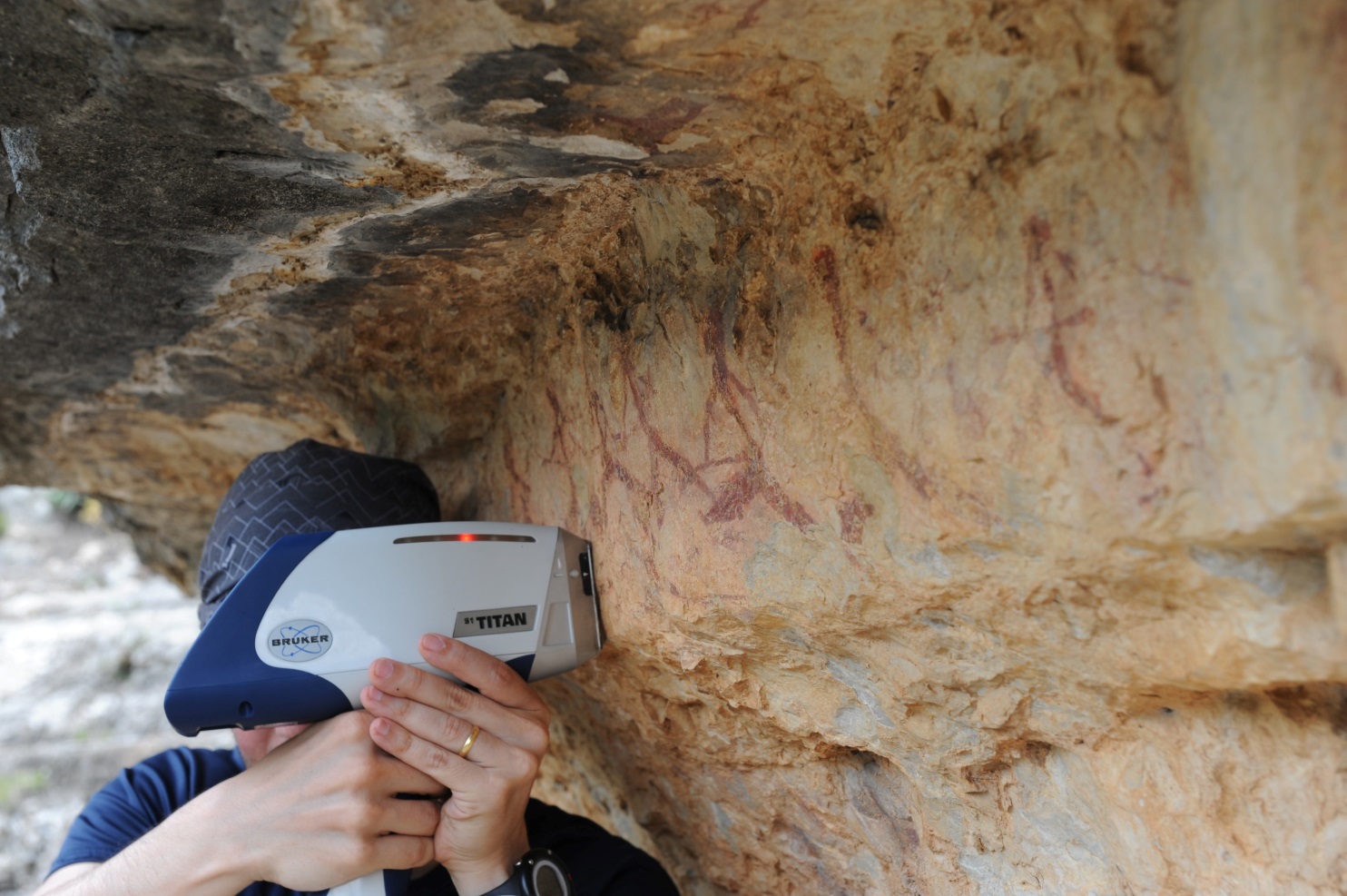 Análisis de elemento químicos por fluorescencia de rayos X portátil de las pinturas rupestre Levantina del Cocó de la Gralla (Mas de Barberans, Tarragona)
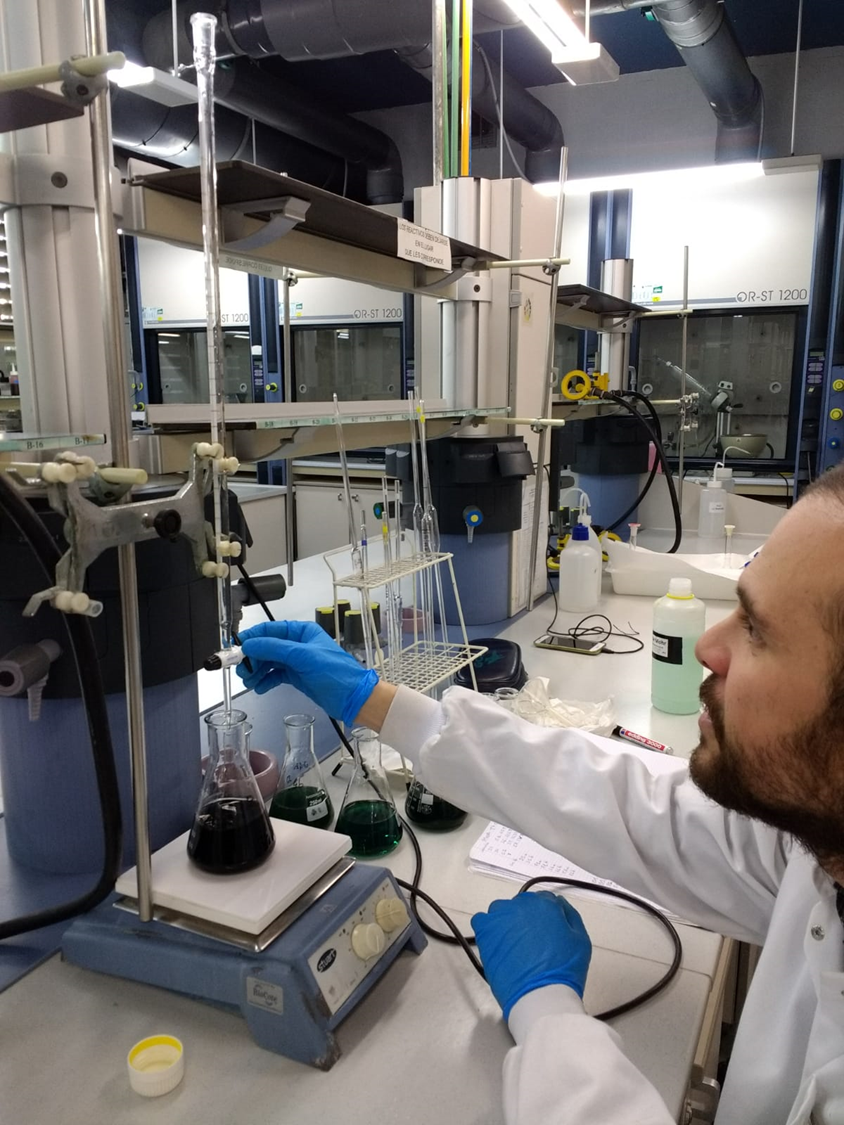 Análisis volumétrico para la determinación de materia orgánica en muestras de sedimentos de la Cueva de la Cocina (Dos Aguas, Valencia)
Análisis por espectroscopia de infrarrojo cercano para la determinación de compuestos orgánicos e inorgánicos en cerámica ibérica de la excavación de  Castellar (Casino, Valencia)
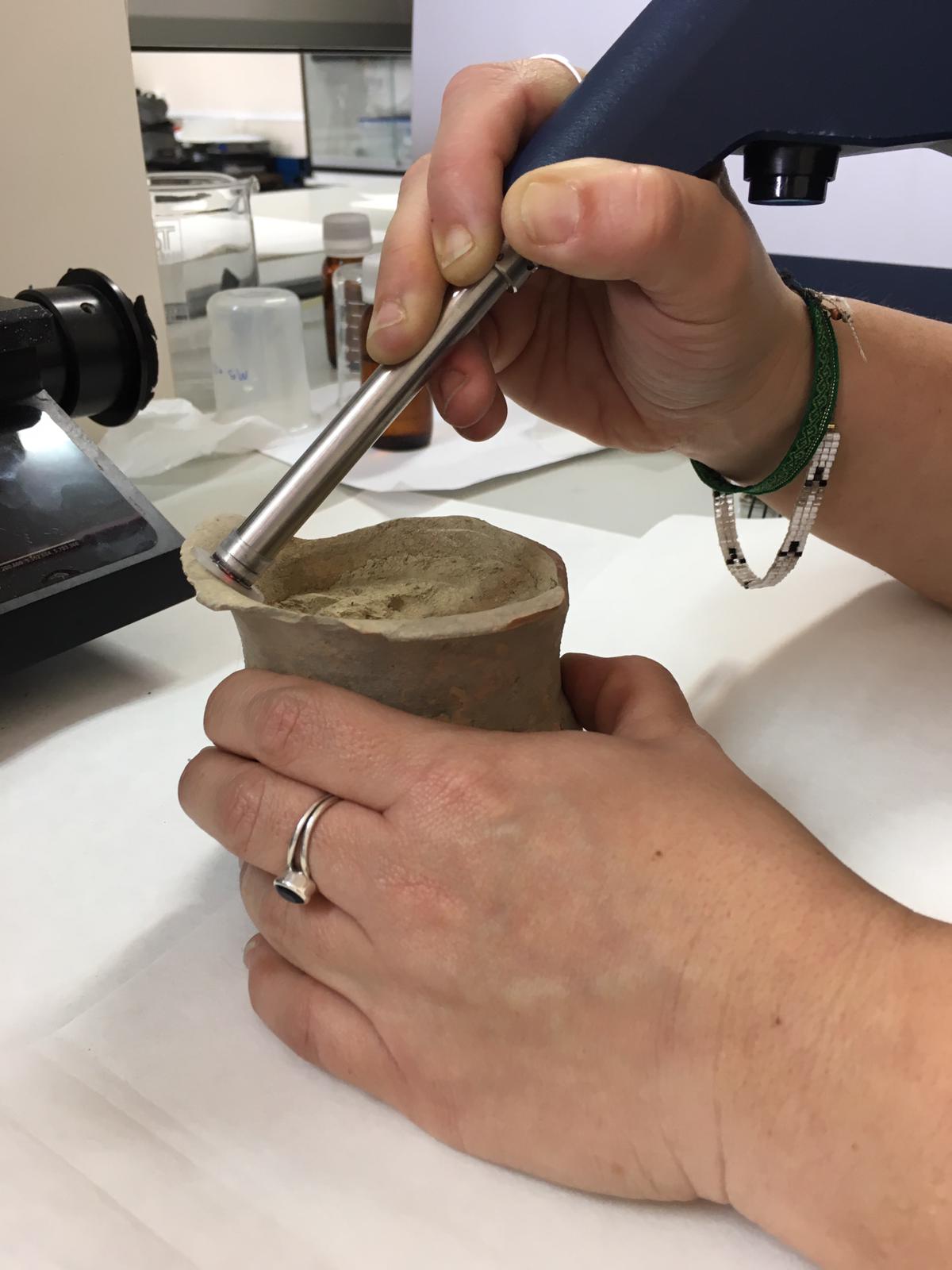